ReBUS: Coaching to selfcare- Older Patients in Need of Help with Personal Hygiene in Home Care Setting  - Students Involvement  and Participation in Research
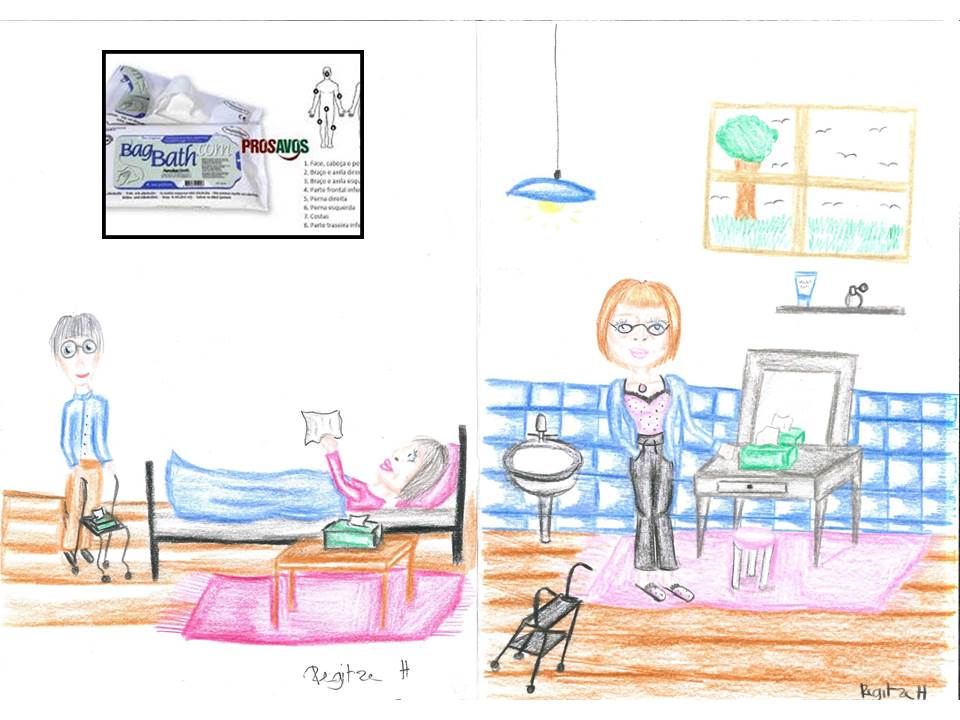 https://www.diakonissestiftelsen.dk/sygeplejerske/rebus-kronologi
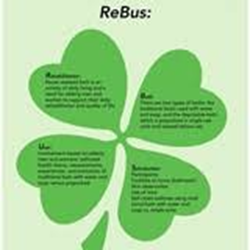 Presentation:
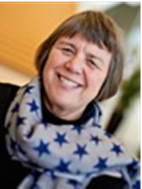 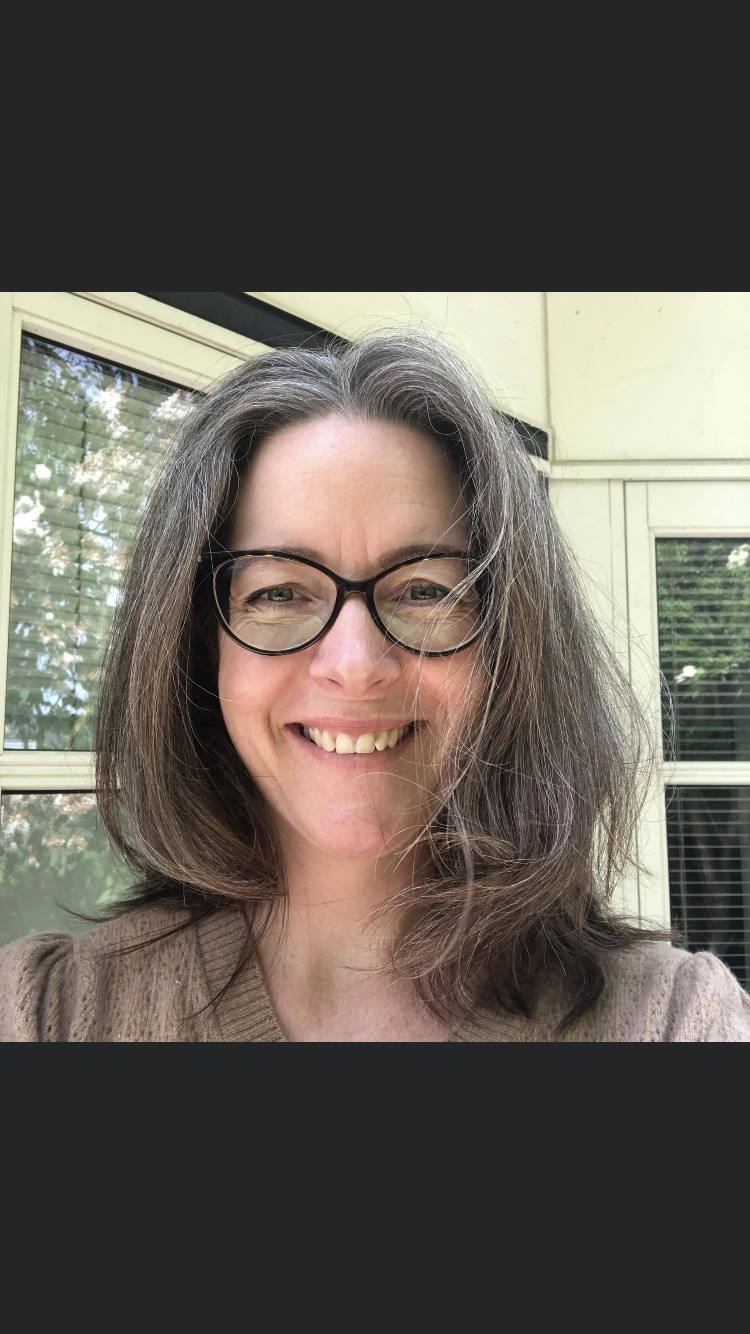 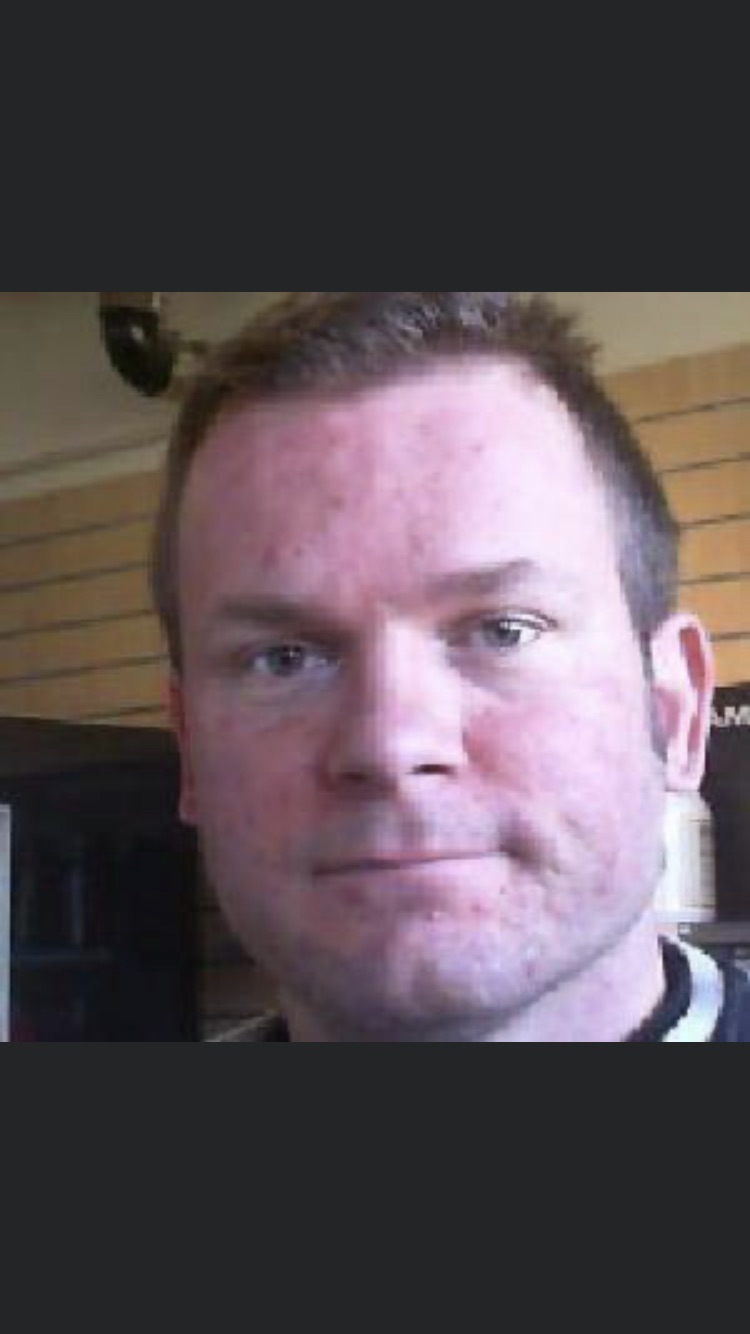 Troels Krarup Frandsen – Clinical Advicer, RN, UCD
Rikke Volmer Brandsen – Supervicor Municipality of Frederikberg Home Care Setting 
Britta Hørdam – Head of Research Programme: Coaching to Selvfcare, UCD
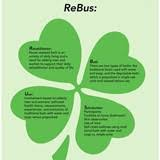 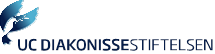 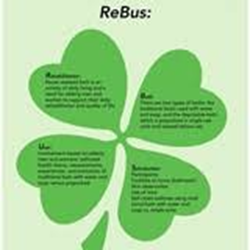 Aim of ResearchTo study and compare older adults’ attitudes and selfreported experiences by using traditional bath vithe soap and water versus pre-packed wash-cloths to their daily nurse assistedbath in a home care setting.4. steps: 1.Collecting date – 2. Analyzing data -3. Implementation – 4. Publishing articles, peer review, 2 study-books
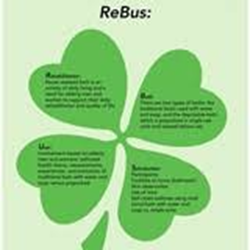 Methods: Descriptive study in a crossover designResults: Both the patients and the nurses preferred prepacked wash-cloths – and furthermore the patients preferred to have their own choice of bath type.
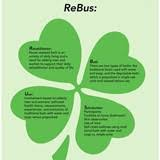 Students Involvement in Research activities
Students:a total of 30 participated/20 health care assistents
Journal clubs:26 students in groups of 3-4
Systematic reviews: 24 students in smaller groups
Writing articles in Danish: 12 students/6 Journals
Bachelor project: 2 students
Peer review articles in English:2 students/2 Journals
Implementation: 2 students and 13 health care assistents 
Visiting factory producing prepacked wash-cloths: 25
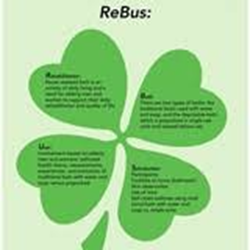 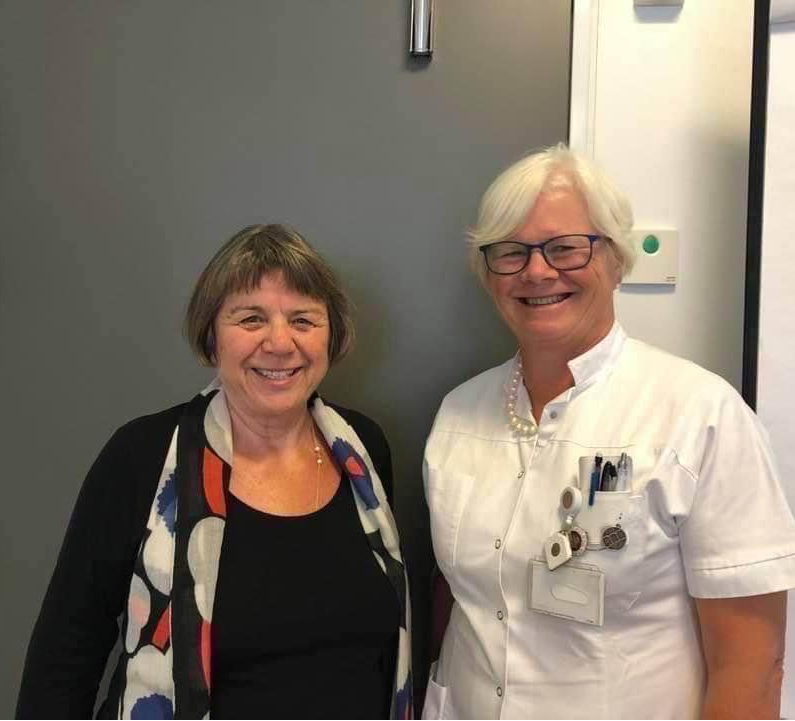 Study-books
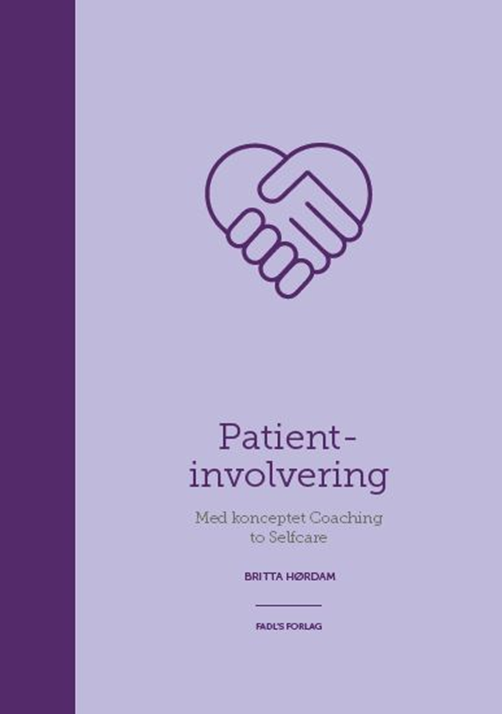 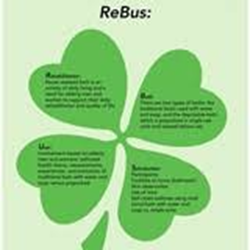 Journal Club
Sheppard CM, Brenner PS. The effects of bathing and skin care practices on skin quality and satisfaction with an innovative product. J Geron- tol Nurs 2000; 26: 36. 
Nøddeskou L et al. Elderly patients’ and nurses’ assessement of traditional bath compared to prepacked single units – randomized clinical trial. I: Scand J Caring SCI: 2015; 29 (347-352) 
Skewes SM. No more bed baths!... bag bath... a technique that lessens the risk of skin impairment. RN 1994; 57: 34–5. 
Lawlwer J: Behind the screens: nursing, somology, and the problem of body. New York: Livingstone; 1994
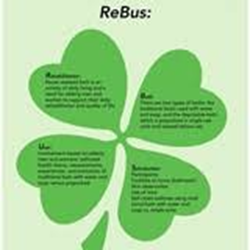 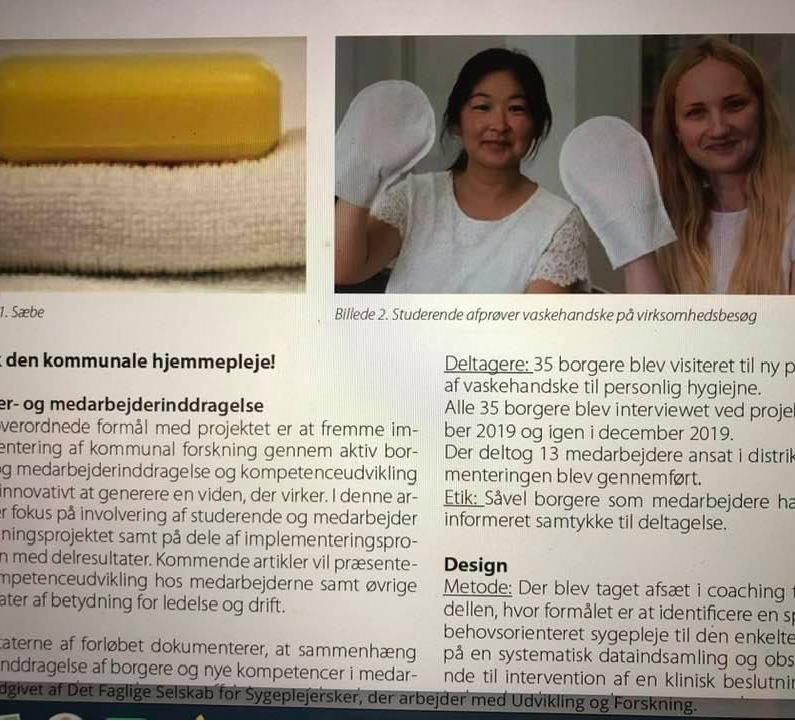 Factory visits: From soap to wash-cloths to wash-glove
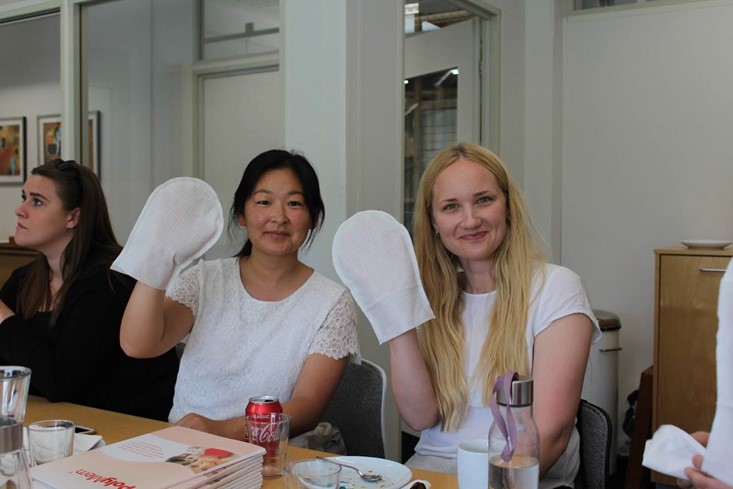 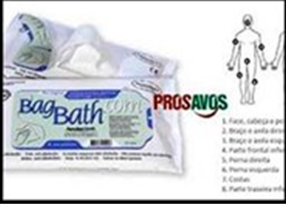 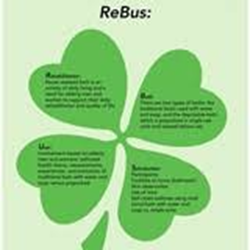 Reflection room
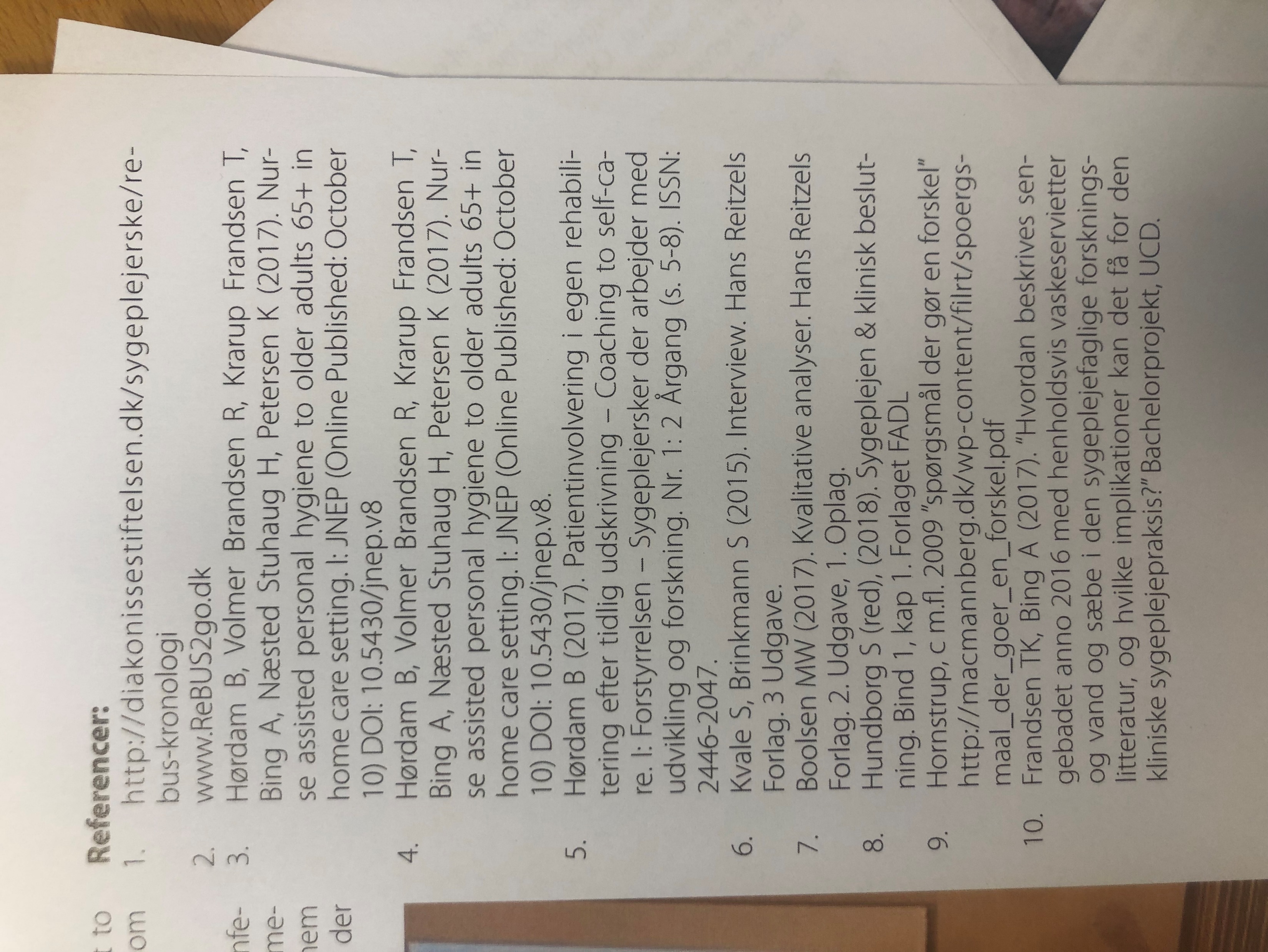 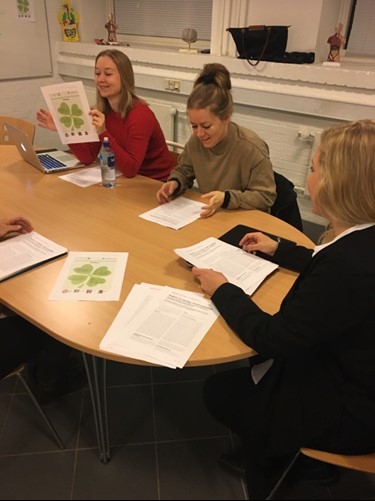 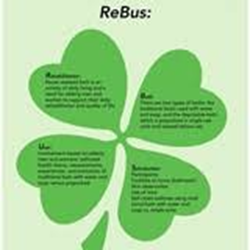 Journal of Development and Research/Peer review
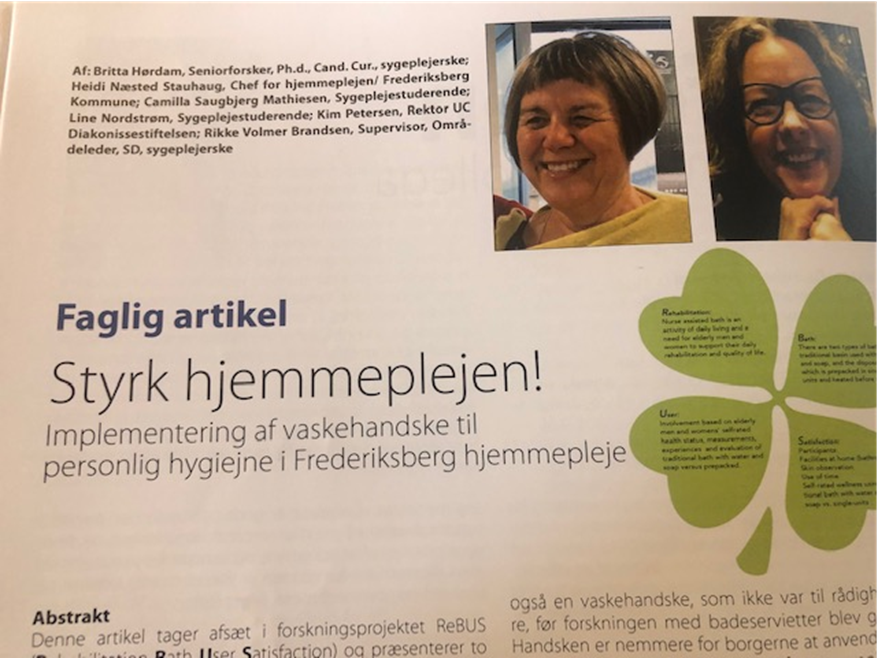 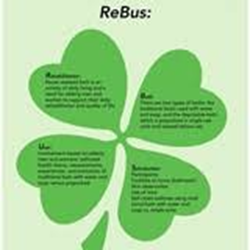 ReBUS =Rehabilitation Bath User Satisfaction ).
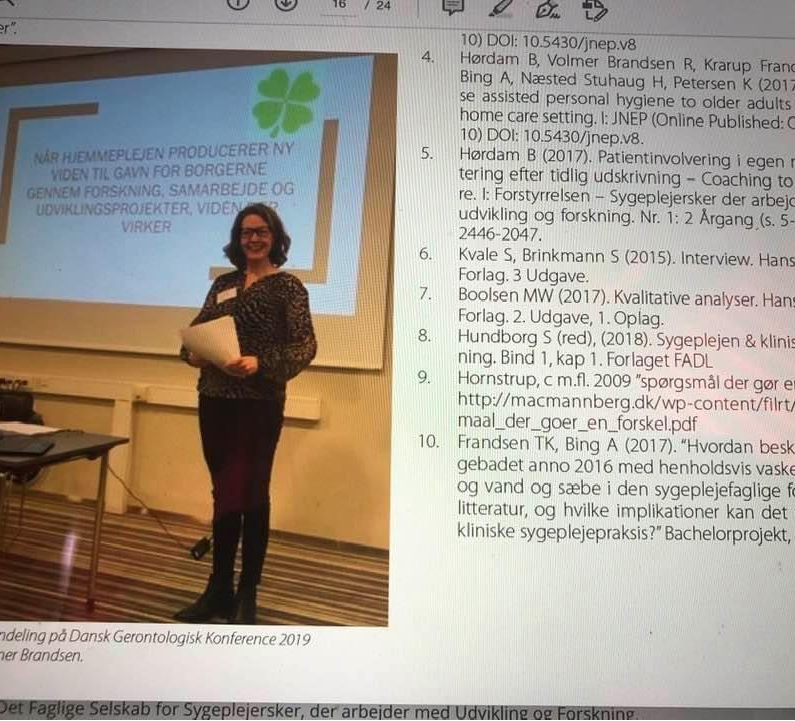 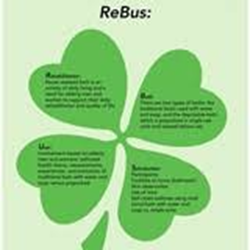 Writing papers – Journal of Education news
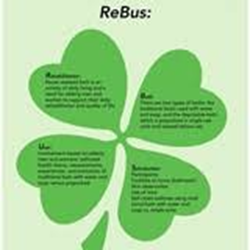 Systematic review- follow up- interview
Staff’s conclusion
we have a strong focus on evidence and research-based knowledge in the study, so now I have also gained an insight into how to do research in practice
my patient who is terminal, he enjoys the warm glove and prefer that he can participate in the personal care
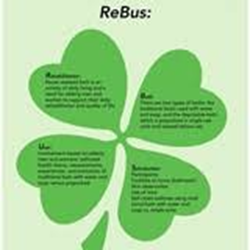 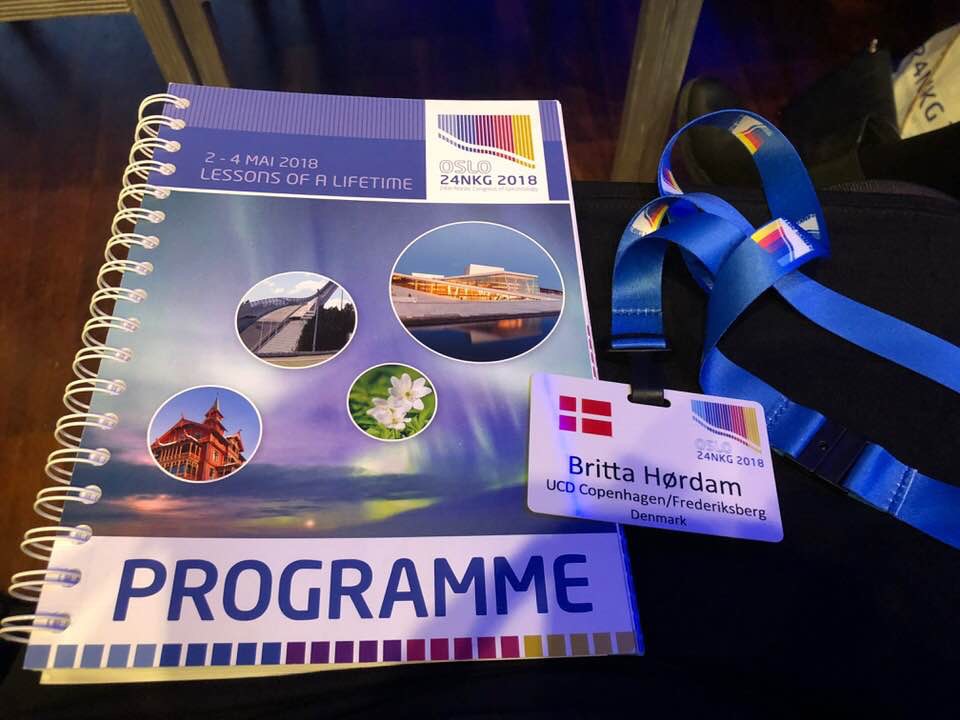 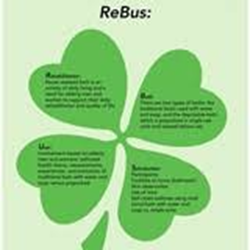 Clinical Research: Citizen-centered nursing for the elderly in home care setting – Troels and Rikke
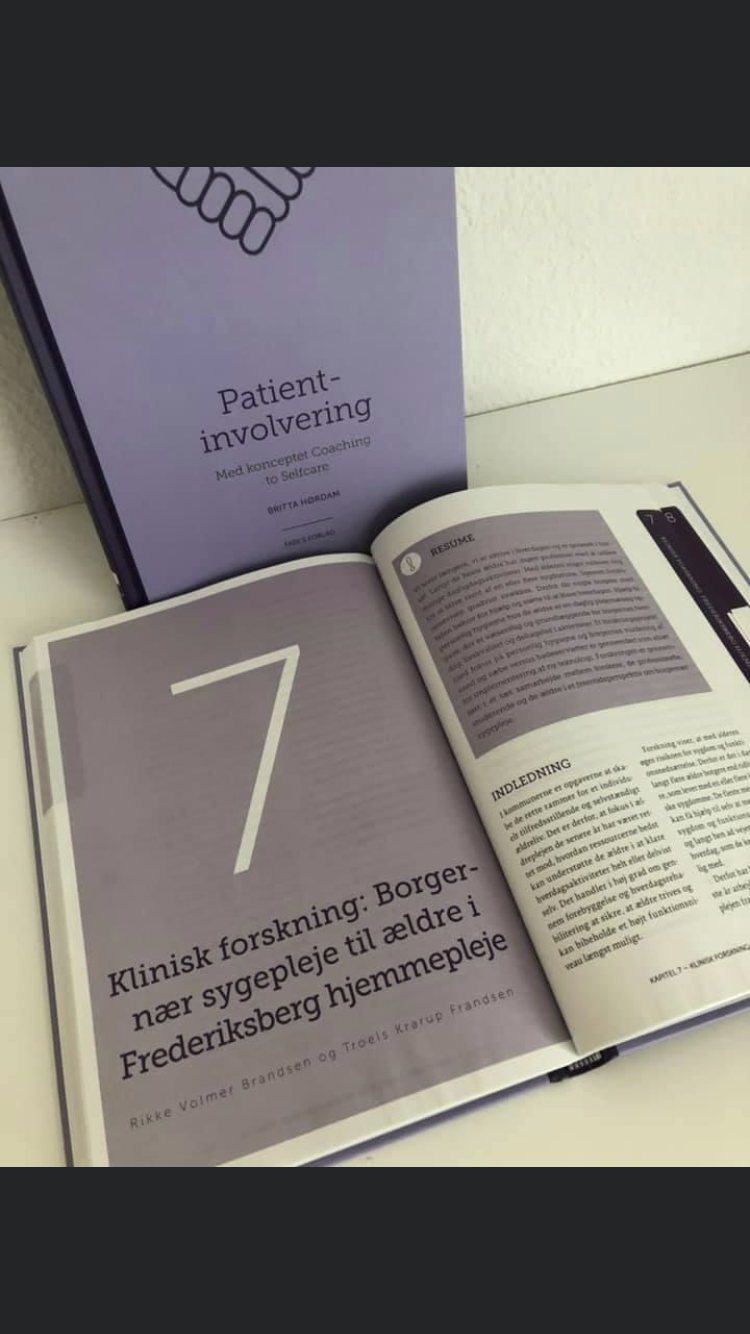 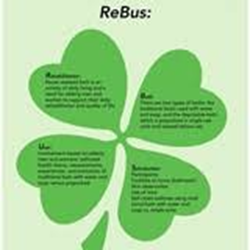 Thank you for your attention !
Thank You for Your Attention !
   We are ready for quistions and discussion! 
www.diakonissestiftelsen.dk/sygeplejerske/rebus-kronologi
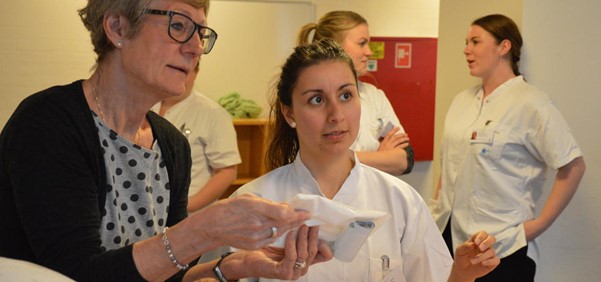 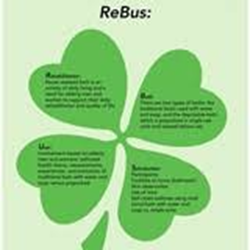